স্বাগতম
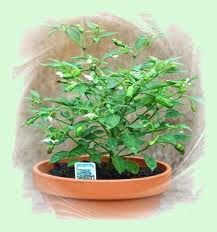 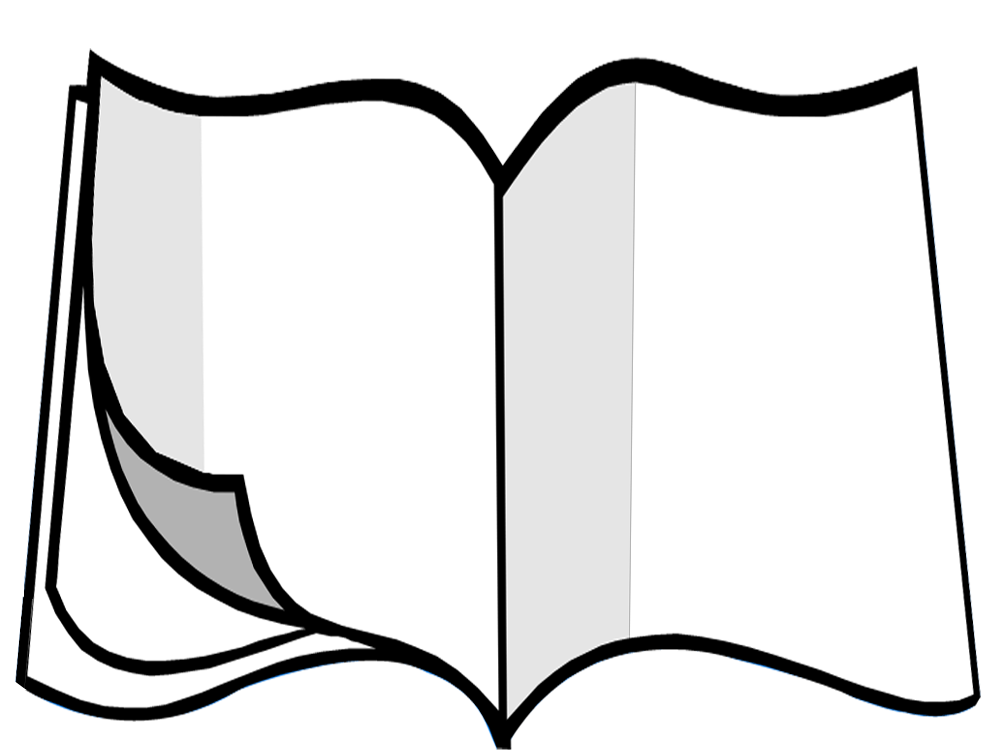 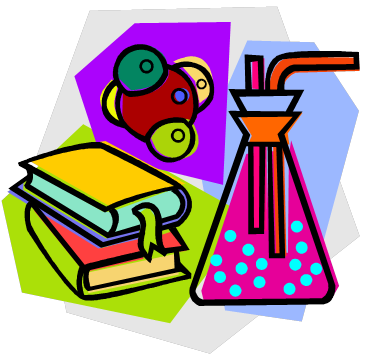 মোহাম্মদ হুমায়ুন কবির
সহকারি শিক্ষক
খিদিরপুর বহমুখী উচ্চ বিদ্যালয়
মনোহরদী,নরসিংদী।
বিজ্ঞান 
          ষষ্ঠ শ্রেণি                  
        চতুর্থ অধ্যায়
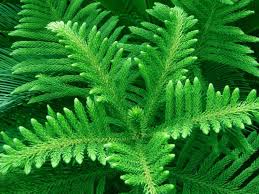 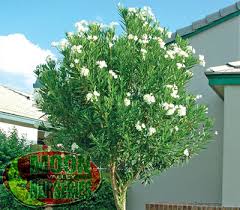 উদ্ভিদ দুইটির মধ্যে কি ধরণের পার্থক্য লক্ষ্য করছ?
তোমার দেখা সব উদ্ভিদেরই কি ফুল ও ফল হয়?
যে সকল উদ্ভিদের ফুল, ফল হয় তাদেরকে কি বলে?
সপুষ্পক উদ্ভিদের বাহ্যিক বৈশিষ্ট্য
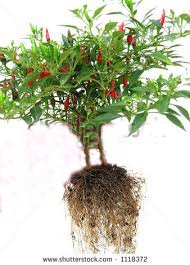 শিখনফল
এই পাঠ  শেষে শিক্ষার্থীরা-
১। একটি সপুষ্পক উদ্ভিদের বিভিন্ন অংশের নাম বলতে পারবে।
২। বাহ্যিক বৈশিষ্ট্য বলতে পারবে।
৩। পাতার কাজ বলতে পারবে।
৪। ফুলের অংশ ও  কাজ বলতে পারবে।
৫। সপুষ্পক উদ্ভিদের উপকারিতা বলতে পারবে।
মরিচ গাছের বাহ্যিক বৈশিষ্ট্য
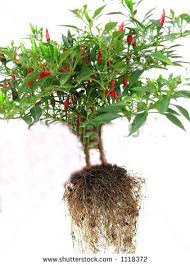 ?
ফল
?
ফুল
?
পাতা
?
কান্ড
?
প্রধান মূল
একটি সপুষ্পক উদ্ভিদের অংশ বিশেষ।
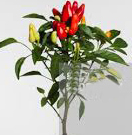 ?
কান্ড
পর্ব মধ্য
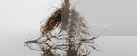 ?
মূল
পাতার কাজ কি?
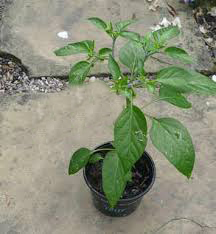 পাতা
?
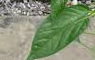 পাতাঃ সালোকসংশ্লেষণ প্রক্রিয়ায় সূর্যের আলোর উপস্থিতিতে খাদ্য তৈরি করে।
ফুল থেকে কি হয়?
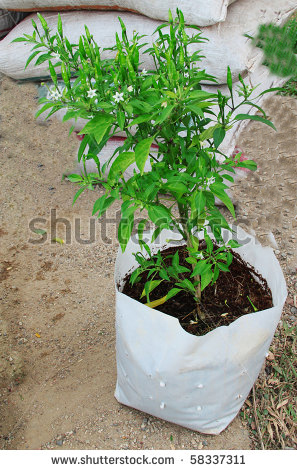 ফুল
?
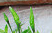 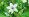 ফল
?
ফুল থেকে ফল হয়।
ফুলের বিভিন্ন অংশ
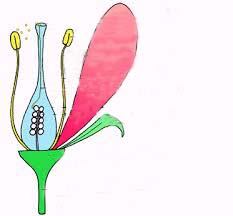 ?
পুং কেশর
দল
?
গর্ভাশয়
?
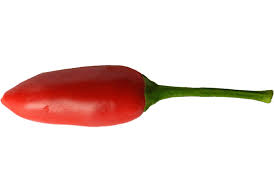 বৃতি
?
গর্ভাশয় ফলে পরিণত হ্য়।
গর্ভাশয় কিসে পরিণত হয়?
দলগত কাজ
মানুষের জীবনে সপুষ্পক উদ্ভিদের ৫টি উপকারিতা উল্লেখ কর।
[Speaker Notes: শিক্ষার্থীদেরকে কয়েকটি দলে ভাগ করে দিতে পারেন । দলীয় কাজে উল্লেখিত বিষয়গুলো বেরিয়ে না আসলে শিক্ষক শিক্ষার্থীদেরকে জানিয়ে দিতে পারেন]
মূল্যায়ন
১।   একটি সপুষ্পক উদ্ভিদের কী কী অংশ থাকে?
২। পাতার কাজ কী ?
৩। ফুলের কাজ কী ?
৪। কান্ডের কাজ কী ?
গুরুত্বপূর্ণ শব্দ
আদর্শ
সপুষ্পক
পর্ব
পর্বমধ্য
কান্ড
বিটপ
ভ্রূণমূল
বাড়ির কাজ
মূল, কান্ড , পাতা ও ফুলের মধ্যে কোন  ২টিকে তুমি বেশি গুরুত্বপূর্ণ বলে মনে  কর, যুক্তিসহ লিখে আনবে।
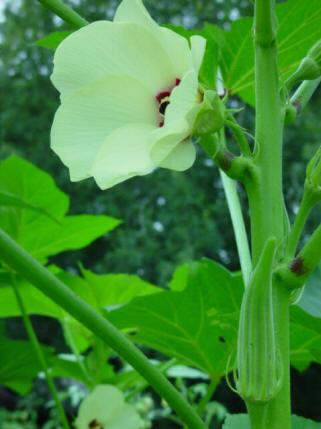 ধন্যবাদ